Supplementary 2: HMGB-1 protein expression by Immunohistochemistry in NSCLC.
10X
40X
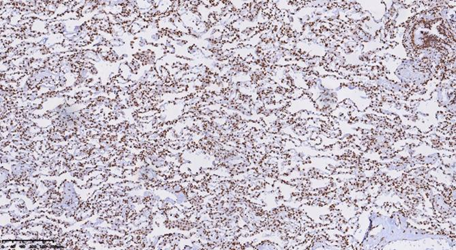 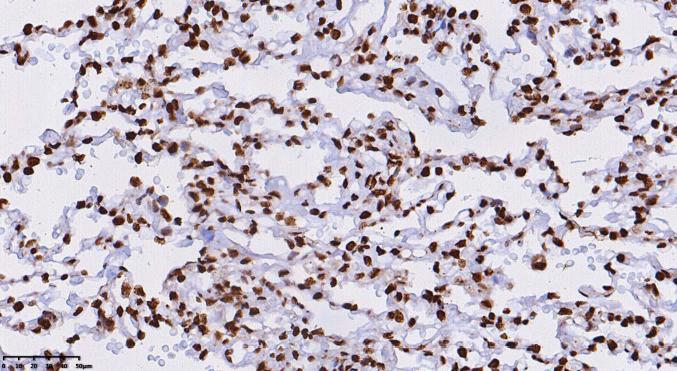 A
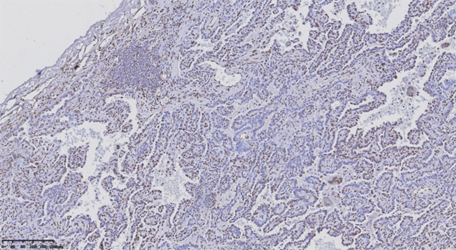 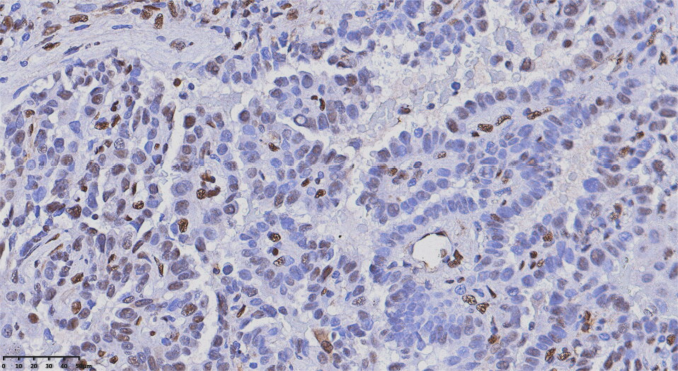 B
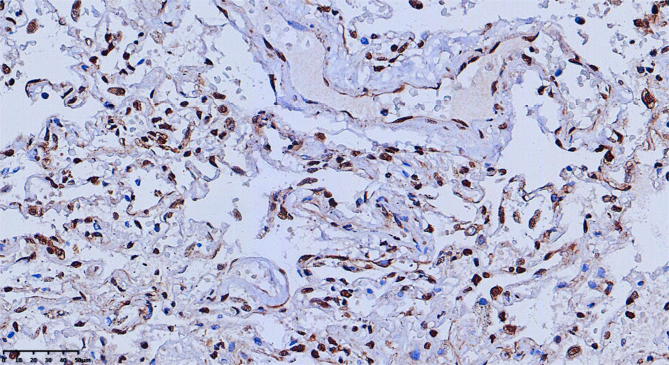 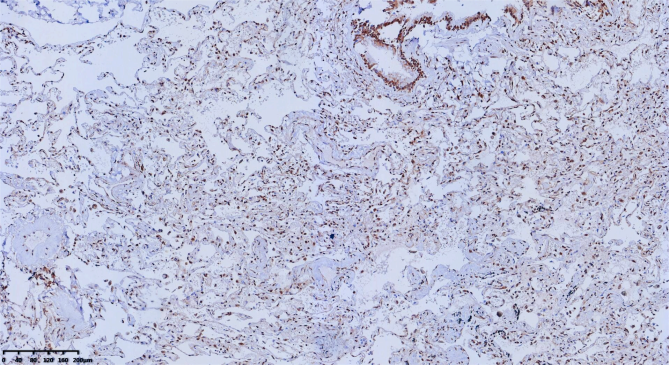 C
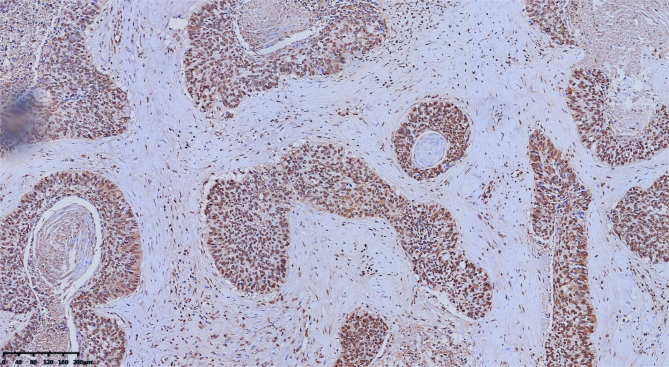 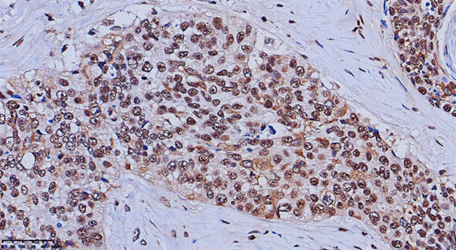 D
A: Healthy adjacent tissue to adenocarcinoma tissue, B: Adenocarcinoma tissue 
C: Healthy adjacent tissue to squamous carcinoma tissue, D: Squamous carcinoma tissue